DBB134Bilimsel Araştırmanın Temelleri
Çarşamba, 09.00-11.00
Dr. Öğr. Üyesi İpek Pınar Uzun
ARAŞTIRMA Türleri: Nitel ve Nicel Araştırmalar
NİTEL (Qualitative)

- Etnografik
- Tarihsel
- Eylem
- Olgubilimsel
- Kuram Oluşturma Amaçlı
- Durum Çalışması
- Anlatı
NİCEL (Quantative)

- Tarama
- Korelasyonel
- Nedensel Karşılaştırma
- Olgu Sunumu 
(Tek Denekli)
- Meta-Analiz
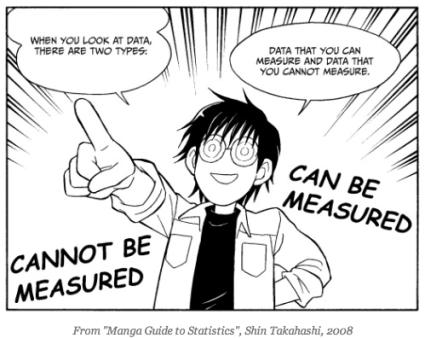 DBB 134 - İpek Pınar Uzun
ARAŞTIRMA Türleri: Nitel ve Nicel Araştırmalar
Nicel Araştırmalar; 
Genel olarak tümdengelimcidir.
ham veri zenginliği ile daha çok ilgilidir.
toplanan verilerden yola çıkarak genellemeler geliştirmeyi amaçlar.
Gözlem ve ölçmelerin tekrarlanabildiği ve objektif yapıldığı araştırmalar
Nicel Konu Seçimi
Çalışma tasarımı son haline gelmeden önce araştırma sorusu daraltılır;
Araştırma sorusu test edilebilir bir varsayım geliştirme sürecinin bir basamağı olarak ve herhangi bir veri toplamadan önce çalışma tasarımına yön vermek için kullanılır.
DBB 134 - İpek Pınar Uzun
ARAŞTIRMA Türleri: Nitel ve Nicel Araştırmalar
Nitel Araştırmalar; 
Gözlem, görüşme ve belge analizi gibi nitel veri toplama yöntemlerinin kullanıldığı, algıların ve olayların doğal ortamda gerçekçi ve bütüncül bir biçimde ortaya konmasına yönelik nitel bir sürecin izlendiği araştırmadır.

Kuram oluşturmayı temel alan bir anlayışla sosyal olguları bağlı bulundukları çevre içinde araştırır ve anlar.

Bu nedenle araştırmacı esnektir.
Verilere göre araştırma sürecini biçimlendirir.
Tümevarımlı yaklaşım izler.
DBB 134 - İpek Pınar Uzun
ARAŞTIRMA Türleri: Nitel ve Nicel Araştırmalar
Nitel Araştırmalar; 
İnsanların doğal ortamlarında incelenmesi

İnsanların nasıl yaşadıklarını, nasıl konuştuklarını, nasıl davrandıklarını ve neye nasıl tepki gösterdiklerinin incelenmesi
Bulgulara sayısal verilerle ulaşmaz 

Sosyal olay ve olgular bağlı oldukları çevre içinde değerlendirilir.

Temel amaç
Toplanan verilerden yola çıkarak sonuçlara ulaşmak
Sonuçları birbiriyle ilişkilendirerek kuram oluşturmak
DBB 134 - İpek Pınar Uzun
ARAŞTIRMA Türleri: Nitel ve Nicel Araştırmalar
Nitel Araştırmalarda; 
3 tür veri toplanır:
Çevresel veri
Araştırmanın yer aldığı sosyal, psikolojik, kültürel, demografik özelliklerle ilgili
Sürece ve algılara temel oluşturur

Süreçle ilgili veriler
Araştırma sürecinde neler olup bittiği ve bunların araştırma grubunu nasıl etkilediği ile ilgili

Algılara ilişkin veriler
Araştırma grubunun sürece ilişkin düşünceleri
DBB 134 - İpek Pınar Uzun
ARAŞTIRMA Türleri: Nitel ve Nicel Araştırmalar
Nitel Araştırmalarda; 
En sık kullanılan 3 yöntem:
Görüşme
İnsanların deneyimleri, düşünceleri, görüşleri, duyguları, bilgileri
Gözlem
İnsanların etkinlikleri, davranışları, kişiler arası karşılıklı etkileşim
Yazılı belge incelemesi
Belli bir belgenin çözümlenmesi
Resmi ve örgütsel kayıtlar, raporlar, program kayıtları, kişisel belgeler, açık ve sınırlandırılmamış sorulara verilen yanıtların kayıtları
DBB 134 - İpek Pınar Uzun
ARAŞTIRMA Türleri: Nitel ve Nicel Araştırmalar
Nitel Araştırmalar; 
Araştırmacının kontrol edebileceği deneysel bir ortam söz konusu değildir.
Her olay kendi ortamında değerlendirilir.
Genelleme yapılamaz.
Çalışma aynen yinelenemez.
Gerçek yaşam sürekli değişir.
Nitel Konu Seçimi
Çoğunlukla belirsiz veya net olmayan araştırma sorusuyla başlar;
Konu daraltma çoğunlukla veri toplama sürecinde gerçekleşir;
Araştırma soruları genellikle verilerin incelenmesi sırasında kesinleştirilir.
DBB 134 - İpek Pınar Uzun
ARAŞTIRMA Türleri: Nitel ve Nicel Araştırmalar
NİCEL > Varsayım 

- Gerçeklik nesneldir.
Gerçeklik bizden bağımsız, bir işleyişi var, evrensel yasalar olarak genelleştirilir.
- Asıl olan yöntemdir.
Örneklem, geçerlik, güvenilirlik
Konudan çok yöntem önemli  
- Değişkenler kesin sınırlarıyla saptanabilir ve bu değişkenler arasındaki ilişkiler ölçülebilir.
Nedensellik-”ne” sorusunu yanıtlar.
- Araştırmacı olay ve olgulara dışarıdan bakar.
NİTEL > Varsayım 

- Gerçeklik özneldir ve oluşturulur.
Araştırmacı oluşturur, zaman ve kültür bağımlı
- Asıl olan çalışılan durumdur.
Olay ve olgular değişebilir, bu araştırmanın desenine de yansır
- Değişkenler karmaşık ve iç içe geçmiştir ve bunlar arasındaki ilişkileri ölçmek zordur.
Birbirinden ayrı, kopuk değildir
Amaç ölçme değil, “nasıl” ve “neden” sorularını yanıtlar.
- Araştırmacı olay ve olguları yakından izler, katılımcı bir tavır geliştirir.
DBB 134 - İpek Pınar Uzun
ARAŞTIRMA Türleri: Nitel ve Nicel Araştırmalar
NİTEL > Amaç 

- Derinlemesine betimleme
- Yorumlama
Bir duruma yönelik ilişkiler ağını sistematik yaklaşımla belirler.
- Aktörlerin perspektiflerini anlama
Bir duruma dahil olan bireylerin algı ve bakış açılarını yorumlar.
NİCEL > Amaç 

- Genelleme 
- Tahmin 
İleriye yönelik bir tahminde bulunma
- Nedensellik ilişkisini açıklama
Belli bir sayıya indirgenen değişkenler daha sonra belli bir nedensellik ilişkisine odaklanır.
DBB 134 - İpek Pınar Uzun
ARAŞTIRMA Türleri: Nitel ve Nicel Araştırmalar
NİCEL > Yaklaşım 

- Kuram ve denence ile başlar
Tümdengelimcidir 
- Deney, manipülasyon ve kontrol
Kontrollü deneysel ortamlar ve ölçmeye olanak verecek yarı deneysel araştırma desenleri
Belirli değişkenleri kasıtlı olarak değiştirerek deneklerin üzerindeki etkisini araştırır (deney-kontrol grupları)
Manipülasyon ve kontrol vazgeçilmezdir.
- Standardize edilmiş veri toplama araçları kullanma
- Parçaların analizi
- Uzlaşma ve norm arayışı
- Verilerin sayısal göstergelere indirgenmesi.
NİTEL > Yaklaşım 

- Kuram ve denence ile biter
Tümevarımcıdır 
- Kendi bütünlüğü içinde doğal
Duruma özgü koşullara müdahale edilemez.
- Araştırmacının kendisi veri toplama aracı
- Örüntülerin ortaya çıkarılması
- Çokluluk ve farklılık arayışı
- Verinin bütün derinlik ve zenginliği içinde betimlenmesi
DBB 134 - İpek Pınar Uzun
ARAŞTIRMA Türleri: Nitel ve Nicel Araştırmalar
NİCEL > Araştırmacının Rolü 

Olay ve olguların dışında, yansız ve nesnel
NİTEL > Araştırmacının Rolü
 
Olay ve olgulara dahil, öznel perspektifi olan ve empatik
DBB 134 - İpek Pınar Uzun
ARAŞTIRMA Türleri: Nitel ve Nicel Araştırmalar
Nitel Araştırmanın Avantajları

Özel durumların “tüm gerçekliğini” yansıtır.
Sonuçları ile kuramların üretilmesini kolaylaştırır.
Ortamdaki çok farklı faktörlerin anlaşılmasını sağlar.
Araştırmanın sonuçlarının uygulanabilirliği  
 daha yüksektir.
Nicel Araştırmanın Avantajları

Genelleştirilebilir sonuçlar üretilir.
Farklı gruplar arasında karşılaştırma yapılabilir.
Kuramların doğruluk derecesi test edilir.
Belirli bir yapı içindeki ilişkilerin 
   incelenmesine yarar.
Nicel Araştırmanın Dezvantajları

Mükemmel örneklem almak güçtür.
Yeteri sayıda veri toplamak güçtür.
Mükemmel ölçüm şartları her zaman sağlanamaz.
Ölçme aracı önyargıyı da yansıtır.
Model dışındaki veriler ile ilgilenmez.
Nitel Araştırmanın Dezvantajları

Deneklerin yaşadıkları deneyimleri olduğu şekliyle ifade etmeleri zordur.
Verilerin analizinde bireylerin sahip oldukları önyargı da yer alır.
DBB 134 - İpek Pınar Uzun